Дидактическая игра по ФЭМП 
«Путешествие в страну математике»
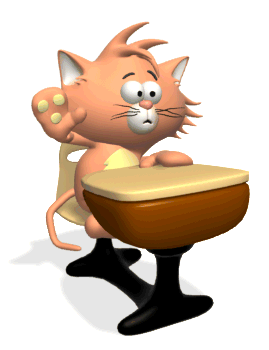 Найди недостающую фигуру
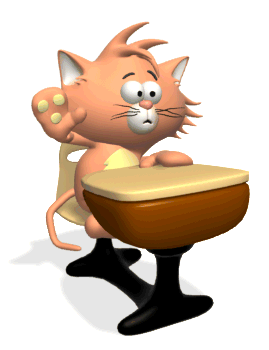 Найди недостающую фигуру
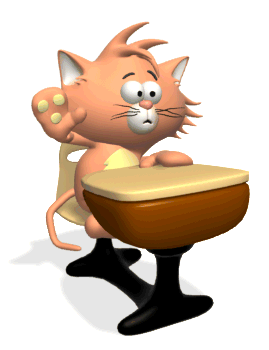 Найди недостающую фигуру
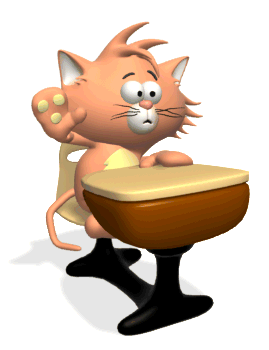 Сколько квадратов ты видишь?
2
4
5
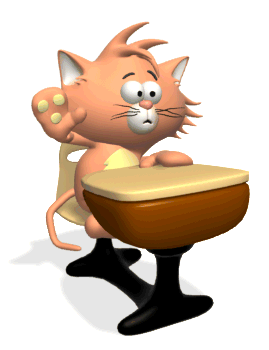 3
Сколько треугольников ты видишь?
4
5
3
2
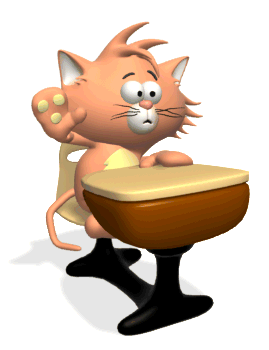 Посели числа в домики. Только соблюдай условия.
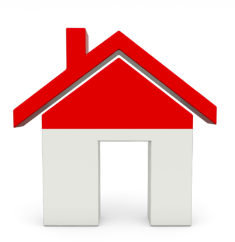 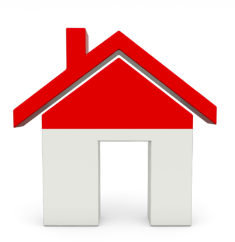 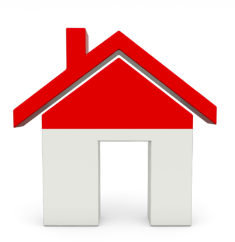 4
6
3
1
4
2
5
3
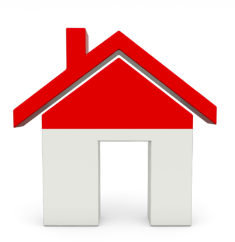 1
0, 1, 2, 3, 4, 5
0
Залатай коврик!
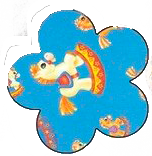 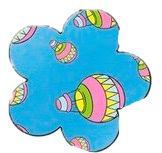 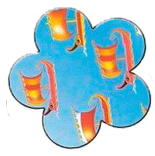 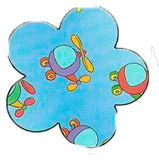 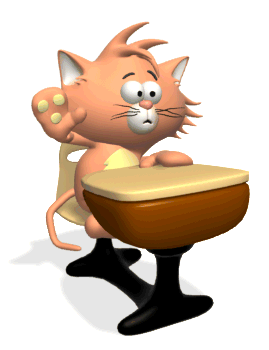 Вставь пропущенные числа
7
1
6
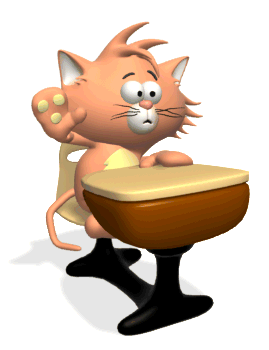 4
5
2
3
1
4
3
4
3
2
2
2
1
3
5
Продолжи  бусы, чтобы получился ритм
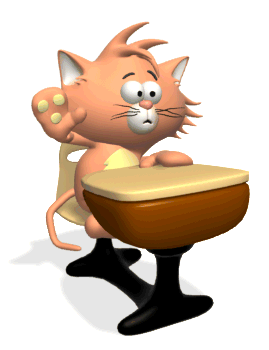 Найди похожую по цвету варежку.
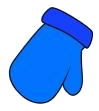 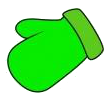 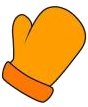 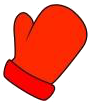 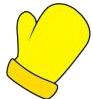 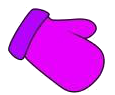 Найди тень от предмета.
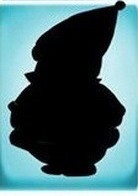 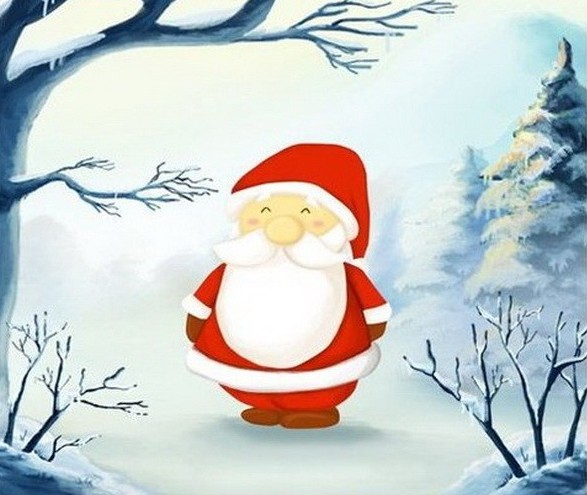 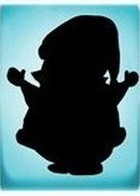 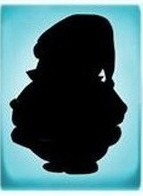 Подбери заплатку.
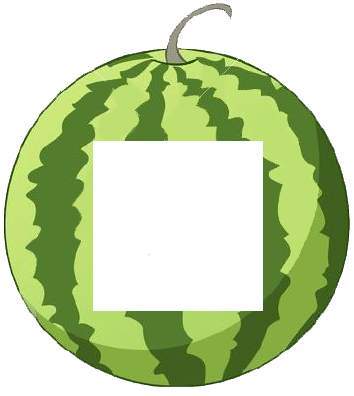 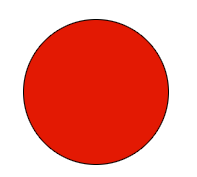 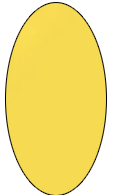 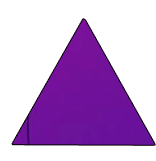 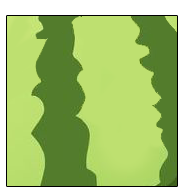 Подбери заплатку.
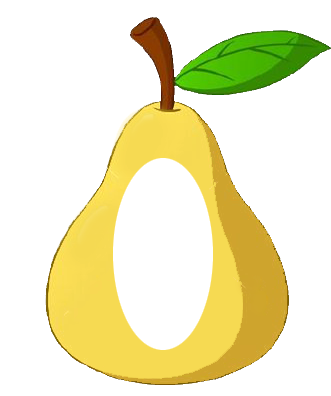 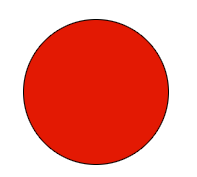 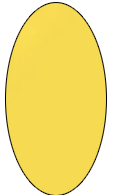 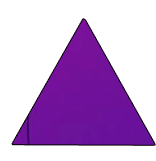 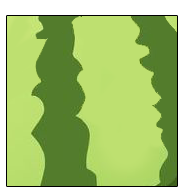 Подбери заплатку.
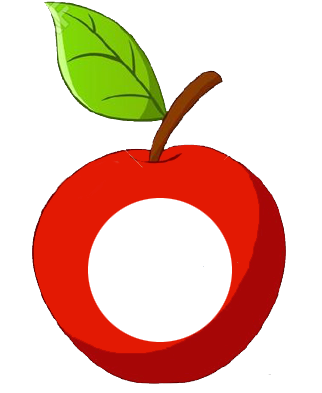 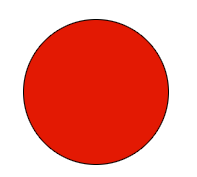 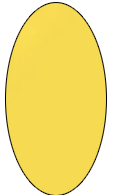 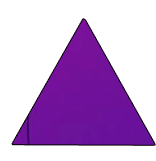 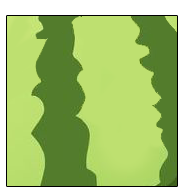 Подбери заплатку.
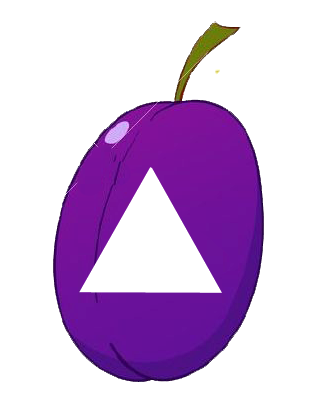 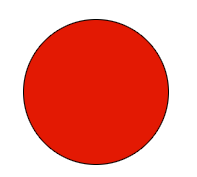 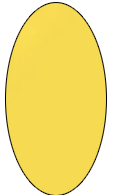 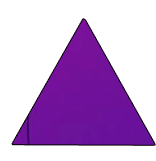 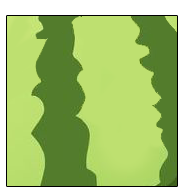 Соедини правую с левой половинкой рисунка.
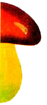 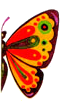 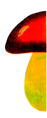 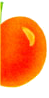 Соедини правую с левой половинкой рисунка.
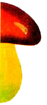 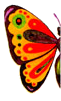 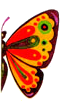 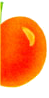 Соедини правую с левой половинкой рисунка.
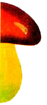 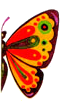 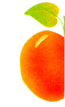 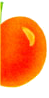 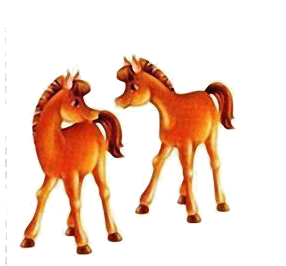 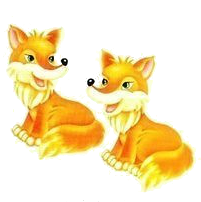 Найди маме её детеныша.
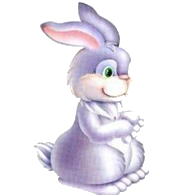 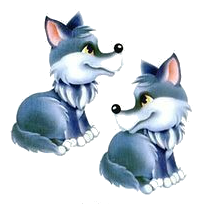 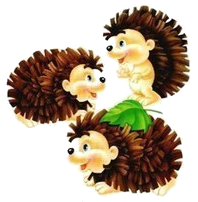 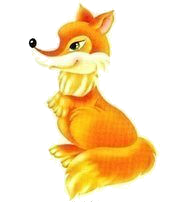 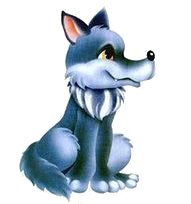 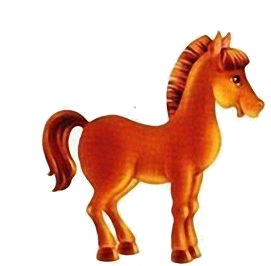 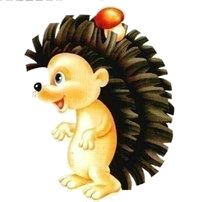 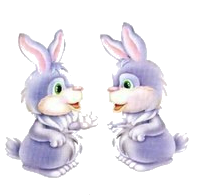 До новых встреч!
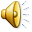 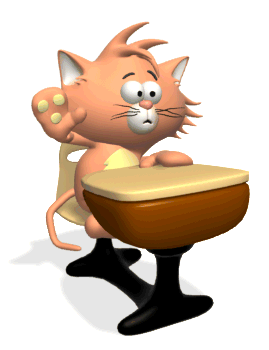